Δικτύωση εγχειρημάτων κοινωνικής και αλληλέγγυας οικονομίας και κοινωνική καινοτομία. Η περίπτωση των Εναλλακτικών Αγρο-τροφικών Δικτύων της Θεσσαλονίκης
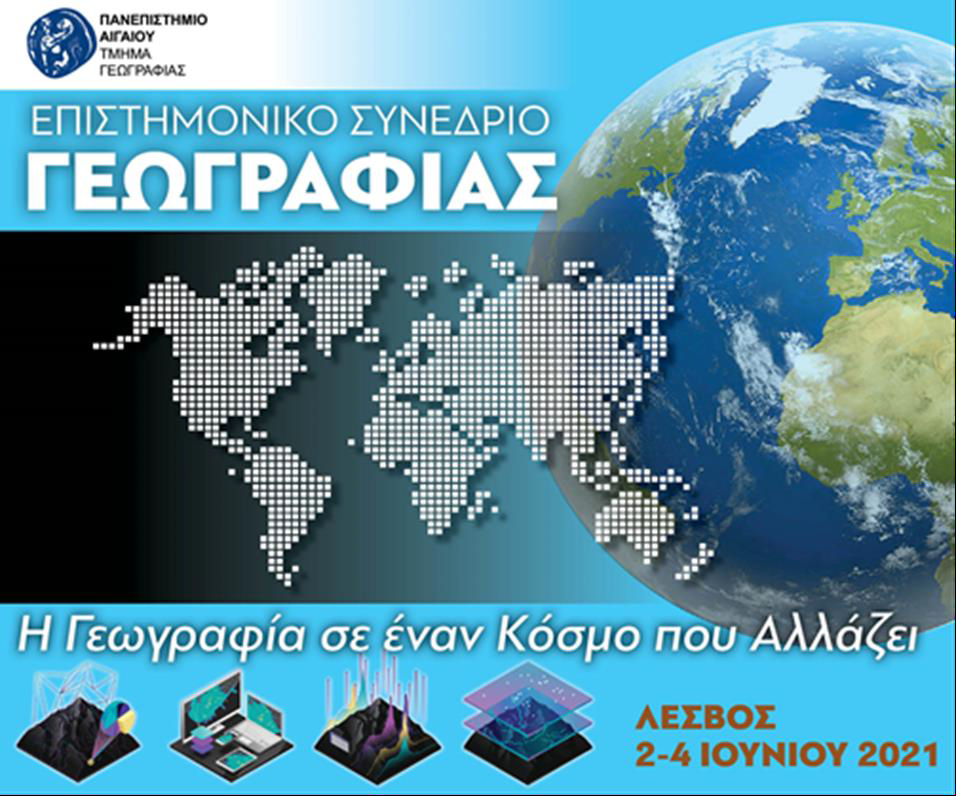 Ειρήνη-Εριφύλη Τζέκου
Δρ. Τμήματος Μηχανικών Χωροταξίας και Ανάπτυξης ΑΠΘ
Έφη Αμανατίδου
Δρ. Πανεπιστημίου Μάντσεστερ στην Πολιτική για την Έρευνα και την Καινοτομία,Ερευνήτρια Τμήματος Μηχανικών Χωροταξίας και Ανάπτυξης ΑΠΘ
Γιώργος Γριτζάς
Αναπληρωτής Καθηγητής Τμήματος Μηχανικών Χωροταξίας και Ανάπτυξης ΑΠΘ
Επιχορήγηση στο πλαίσιο του Επιχειρησιακού Προγράμματος «Ανάπτυξη Ανθρώπινου Δυναμικού, Εκπαίδευση & Δια βίου Μάθηση 2014-2020», Κωδικός: 5047855
Ερευνητικά ερωτήματα:

Α) Κατά πόσο και με ποιο τρόπο η δικτύωση προωθεί τη δυνατότητα κοινωνικής καινοτομίας στα ΕΑΤΔ;

Β) Σε ποιο βαθμό το παραπάνω δύναται να οδηγήσει σε κοινωνικό μετασχηματισμό;
Αντικείμενο: Ο ρόλος της δικτύωσης των ΕΑΤΔ στην ενίσχυση της κοινωνικής καινοτομίας με στόχο τον κοινωνικό μετασχηματισμό.
Κοινωνική καινοτομία:
Μια διαδικασία εισαγωγής νέων κοινωνικών σχέσεων, που περιλαμβάνει τη διάδοση νέων γνώσεων και νέων πρακτικών.
Μετασχηματιστική κοινωνική καινοτομία: 
Μια διαδικασία αλλαγής των κοινωνικών σχέσεων, που περιλαμβάνει την αμφισβήτηση, την αλλαγή ή την αντικατάσταση των κυρίαρχων θεσμών σε ένα συγκεκριμένο χωρικό πλαίσιο.
Είδη δικτυώσεων (Haxeltine et al., 2017): 

1) Σχέσεις εντός του εγχειρήματος

2) Σχέσεις για τη διαμόρφωση δικτύου

3) Σχέσεις με τους θεσμούς

4) Σχέσεις με το κοινωνικο-υλικό πλαίσιο
Αναλυτικό πλαίσιο για την κοινωνική καινοτομία με μετασχηματιστική δυναμική
Σχέσεις εντός του εγχειρήματος
Σχέσεις για τη διαμόρφωση δικτύου
Σχέσεις με τους θεσμούς
Σχέσεις με το κοινωνικο-υλικό πλαίσιο
Μεταβαλλόμενες σχέσεις και πλαίσια
Εναλλακτικά γνωστικά πλαίσια
Ικανότητες και δεξιότητες
Οργάνωση / Διακυβέρνηση - Λειτουργία / Δραστηριότητες - Χρηματοδότηση και Βιωσιμότητα
Υποστηρικτικές δεξιότητες και πρακτικές
Διαστάσεις του αναλυτικού πλαισίου για την κοινωνική καινοτομία με μετασχηματιστική δυναμική
Μελέτη περίπτωσης
Κρήταμο
καταναλωτικός συνεταιρισμός
παντοπωλείο από το 2013 στη Θεσσαλονίκη
υψηλής ποιότητας προϊόντα από μικρούς παραγωγούς, συνεταιρισμούς και επιχειρήσεις
αρχικά 300 μέλη --> πάνω από 430
συνδυασμός έμμισθης και εθελοντικής εργασίας
διακυβέρνηση από καταναλωτές/τριες και εργαζόμενους/ες
Μέθοδοι έρευνας
δευτερογενής έρευνα
43 συνεντεύξεις (31 με συμμετέχοντες/ουσες στο δίκτυο του Κρήταμου και 12 με συνεργαζόμενα εγχειρήματα)
9μηνη συμμετοχική παρατήρηση
Αποτελέσματα (1)
Εναλλακτικά γνωστικά πλαίσια: Όραμα για κοινωνικοοικονομικό μετασχηματισμό, που διατρέχει όχι μόνο τις σχέσεις εντός του Κρήταμου, αλλά και τις σχέσεις του με άλλα εγχειρήματα, καθώς και με τους κυρίαρχους θεσμούς και το ευρύτερο κοινωνικοοικονομικό περιβάλλον.

Ικανότητες και δεξιότητες: Από τους τρεις παράγοντες που οι Tafel-viia et al. (2012) τονίζουν ως σημαντικούς για τη δημιουργία επιτυχημένων δίκτυων: εμπιστοσύνη, ισχύς και κοινές αξίες, ενδιαφέροντα και στόχοι, στο Κρήταμο εντοπίζεται η εμπιστοσύνη, καθώς και οι κοινές αξίες, ενδιαφέροντα και στόχοι, αν και το δεύτερο εντοπίζεται κυρίως μεταξύ των πλέον ενεργών μελών.
Αποτελέσματα (2)
Οργάνωση / Διακυβέρνηση: 
έμφαση στην ενδυνάμωση μέσω αμεσοδημοκρατικών διαδικασιών λήψης αποφάσεων
ανοιχτότητα και διαφάνεια

Λειτουργία / Δραστηριότητες : 
κοινωνική εγγύτητα και εμπιστοσύνη --> διάχυση άρρητης γνώσης --> γνωστική εγγύτητα
ασθενείς δεσμοί με άλλα εγχειρήματα και δίκτυα
-ανταλλαγή πληροφοριών και καλών πρακτικών
-έμφαση στη διάχυση της ιδέας του συνεργατισμού και των κοινών αξιών
-περιορισμένη εμπορική συνεργασία
Αποτελέσματα (3)
Χρηματοδότηση και Βιωσιμότητα: 
αυτοχρηματοδότηση
αυξανόμενη ορατότητα του εγχειρήματος (πχ άρθρα, ντοκιμαντέρ, αφιερώματα, συνεντεύξεις, συμμετοχή σε συνέδρια και εκδηλώσεις, βραβεία)
έλλειψη ευνοϊκού θεσμικού πλαισίου --> "μικρές νίκες" μέχρι στιγμής στις θεσμικές                          διεκδικήσεις

Τα παραπάνω χαρακτηριστικά υποδεικνύουν την ύπαρξη ενός δικτύου που φέρει τη δυνατότητα συμβολής σε έναν κοινωνικο-οικονομικό μετασχηματισμό. Ωστόσο, για να οδηγήσει μια καινοτομία σε ευρύτερη κοινωνική αλλαγή προαπαιτούμενη είναι η "διάσχιση των κλιμάκων", για την οποία η ύπαρξη ενός ισχυρού δικτύου αποτελεί αναγκαία αλλά όχι ικανή συνθήκη.
Ερώτημα α: Κατά πόσο και με ποιο τρόπο η δικτύωση προωθεί τη δυνατότητα κοινωνικής καινοτομίας στα ΕΑΤΔ;
Δικτύωση που λειτουργεί ως σημαντική υποδομή υποστήριξης των εμπλεκόμενων εγχειρημάτων
Προώθηση της συλλογικής δράσης, της μάθησης και της δημιουργίας σχέσεων εμπιστοσύνης που ενδυναμώνει τα άτομα ως δρώντες/δρούσες για την κοινωνική αλλαγή
Αλλαγή των σχέσεων και στα τέσσερα είδη δικτύωσης (κυρίως εντός τους εγχειρήματος και του δικτύου που συγκροτεί με άλλα εγχειρήματα και λιγότερο σε σχέση με το εξωτερικό περιβάλλον)

Δημιουργία ενός οικοσυστήματος εγχειρημάτων Κοινωνικής και Αλληλέγγυας Οικονομίας (ΚΑλΟ) με αυξημένες δυνατότητες κοινωνικής καινοτομίας που συγκροτεί μια «νησίδα» στον αγροδιατροφικό τομέα.
Ερώτημα β: Σε ποιο βαθμό η προωθούμενη από τη δικτύωση κοινωνική καινοτομία δύναται να οδηγήσει σε κοινωνικό μετασχηματισμό;
Η οικονομική κρίση του 2008 προκάλεσε ένα σοκ στο ελληνικό τοπίο που οδήγησε στον πολλαπλασιασμό των εγχειρημάτων ΚΑλΟ
Τα μέτρα για την πανδημία του covid-19 αναμένεται να επιδεινώσουν την οικονομική κατάσταση στην Ελλάδα
Βάσει της θεωρίας της πολυ-επίπεδης οπτικής (Multi-Level Perspective) τα σοκ που δημιουργούνται στο ευρύτερο πλαίσιο παρέχουν ευκαιρίες για την εξάπλωση των καινοτομιών


Οι πιέσεις που ασκούνται στο ευρύτερο πλαίσιο παρέχουν τη δυνατότητα στο Κρήταμο και το οικο-σύστημα που το περιβάλλει να προωθήσει ευρύτερες αλλαγές στις πρακτικές, τα επικρατώντα συμφέροντα και το κυρίαρχο παράδειγμα στον αγροδιατροφικό τομέα.
Συμπεράσματα
Η δικτύωση για την προώθηση ενός εναλλακτικού οράματος και των κοινών αξιών συμβάλλει στην αλλαγή νοοτροπίας προς την κατεύθυνση της ενδυνάμωσης των ατόμων και της συλλογικής δράσης 
                          Αλλαγή των σχέσεων + Αυξημένες δυνατότητες κοινωνικής καινοτομίας 

Το Κρήταμο έχει εξελιχθεί σε σημαντικό κόμβο ενός οικοσυστήματος Κοινωνικής και Αλληλέγγυας Οικονομίας, που αν και δεν έχει ακόμη τη δύναμη να αμφισβητήσει το υφιστάμενο καθεστώς, αποτελεί μια «νησίδα» καινοτομίας.

Σε συνδυασμό με την κοινωνικο-οικονομική κρίση που αναμένεται να ενταθεί δημιουργείται η ευκαιρία για την αλλαγή του κυρίαρχου παραδείγματος στον αγροδιατροφικό τομέα και κατ' επέκταση τη συμβολή στον κοιν/κο μετασχηματισμό.